Sanok et al. •  Luftdruckschwankungen und akustische Bedingungen im Hochgeschwindigkeitszug  •  25.10.2014
DLR.de  •  Folie 1
Luftdruckschwankungen und akustische Bedingungen im Hochgeschwindigkeitszug: Modulierende Wirkung von Tunneldurchfahrtsgeräuschen auf das Druckkomfortempfinden
Sandra Sanok, Franco Mendolia, Matthias Putzke, Daniel Rooney, 
Daniel Aeschbach, Martin Wittkowski
DLR, Institut für Luft- und Raumfahrtmedizin

DGLRM-KongressHeidelberg, 25. Oktober 2014
Sanok et al. •  Luftdruckschwankungen und akustische Bedingungen im Hochgeschwindigkeitszug  •  25.10.2014
DLR.de  •  Folie 2
Hintergrund der Studien
Richtlinie zum eingleisigen Tunnelbau (Eisenbahnbundesamt, 2008)
DLR-Projekt „Next Generation Train“ (NGT): Zug der Zukunft mit Teilzielen Schnelligkeit und Komfort

  Ausmaß von Luftdruckschwankungen     durch…
geringeren Tunnelquerschnitt 
höhere Fahrgeschwindigkeit des Zuges 
geringere Druckdichtigkeit des Zuges  Übertragung nach innen
	
Insbesondere bei Tunneldurchfahrten… 
 schnelle Abfolge von Druckänderungen
 begleitend Änderung der Geräuschumgebung

Einbußen im Passagierkomfort?
Sanok et al. •  Luftdruckschwankungen und akustische Bedingungen im Hochgeschwindigkeitszug  •  25.10.2014
DLR.de  •  Folie 3
Studiensetting
baromedizinische Versuchsanlage 
   (DLR-Institut für Luft- und Raumfahrt-medizin, Köln)
ermöglicht Simulation schneller Druckwechsel und Einspielen von Akustik
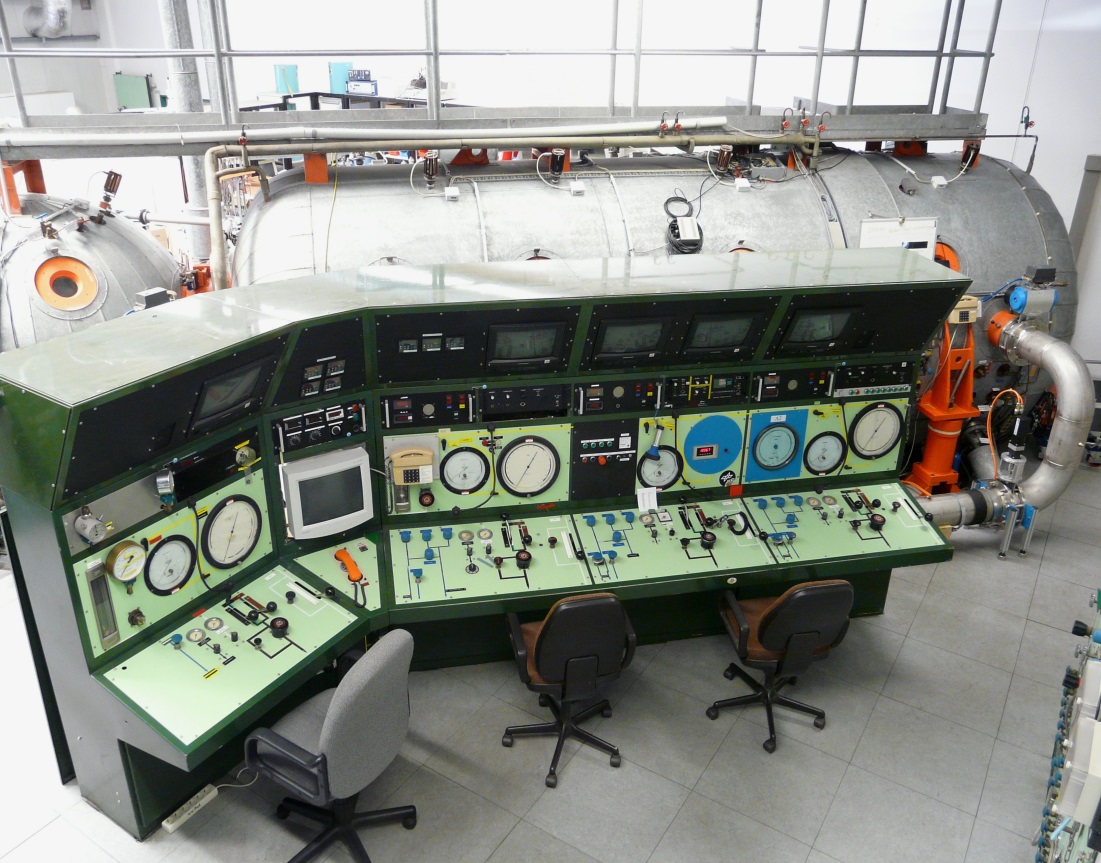 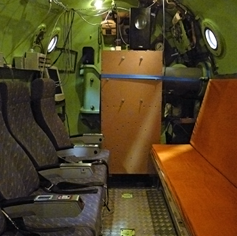 Sanok et al. •  Luftdruckschwankungen und akustische Bedingungen im Hochgeschwindigkeitszug  •  25.10.2014
DLR.de  •  Folie 4
Stimuli: Drucksprünge + akustische Bedingungen
Drucksprünge
60 Drucksprünge in randomisierter Reihenfolge
 6 Druckprofile
Akustik
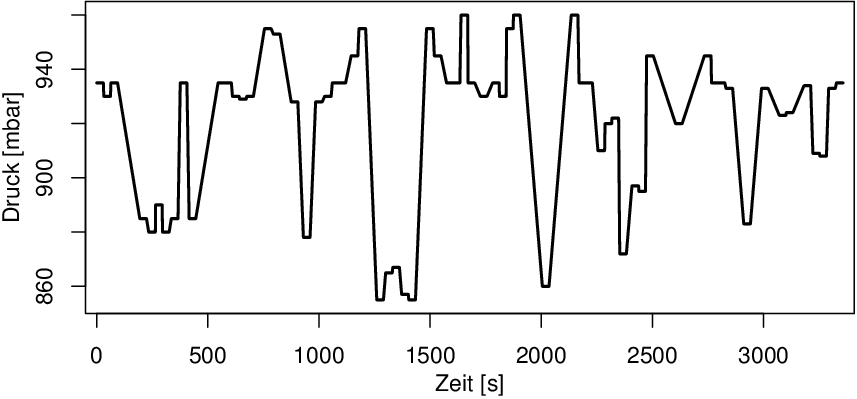 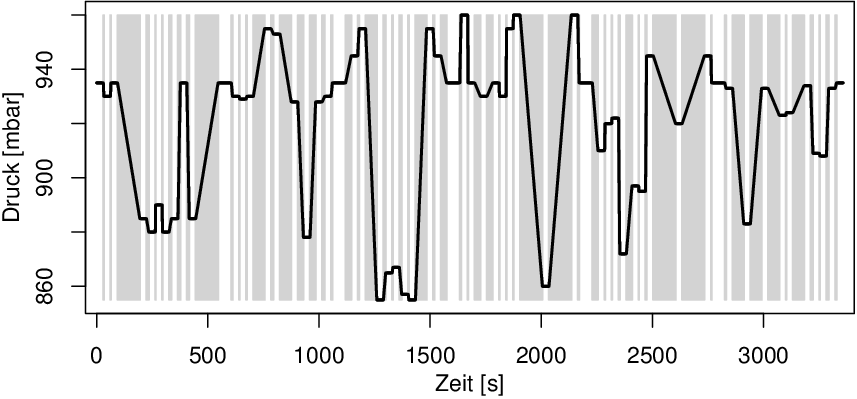 65 dB(A) Hintergrundgeräusch
+ 6 bzw. + 12 dB Tunnelgeräusch
Tunnelgeräusch beginnt 2 s vor und endet 2 s nach jedem Drucksprung
Sanok et al. •  Luftdruckschwankungen und akustische Bedingungen im Hochgeschwindigkeitszug  •  25.10.2014
DLR.de  •  Folie 5
Studiendesign
1. Studienphase:  Luftdruckschwankungen  Diskomfort für Passagiere
N = 31
2. Studienphase: Begleitende Tunnelgeräusche  Effekt auf den Druckkomfort
N = 71
Sanok et al. •  Luftdruckschwankungen und akustische Bedingungen im Hochgeschwindigkeitszug  •  25.10.2014
DLR.de  •  Folie 6
(Dis-)Komfortbewertung
7-stufige Ratingskala  (0 = „überhaupt nicht“ bis 6 = „äußerst“ unangenehm)  Bewertung Druckkomfort
Erhebung
Logistische Regression mit Zufallseffekten (gepoolter Datensatz)
Statistik
Diskomfort      bei
höherer Amplitude
kürzerer Zeitdauer
höheren Druckänderungsraten (mbar/s)
Druckanstiegen 
höherer vorangegangener Diskomfortbewertung
konstantem Hintergrundgeräusch verglichen zu den Bedingungen mit Tunnelgeräuschen
Modell
Sanok et al. •  Luftdruckschwankungen und akustische Bedingungen im Hochgeschwindigkeitszug  •  25.10.2014
DLR.de  •  Folie 7
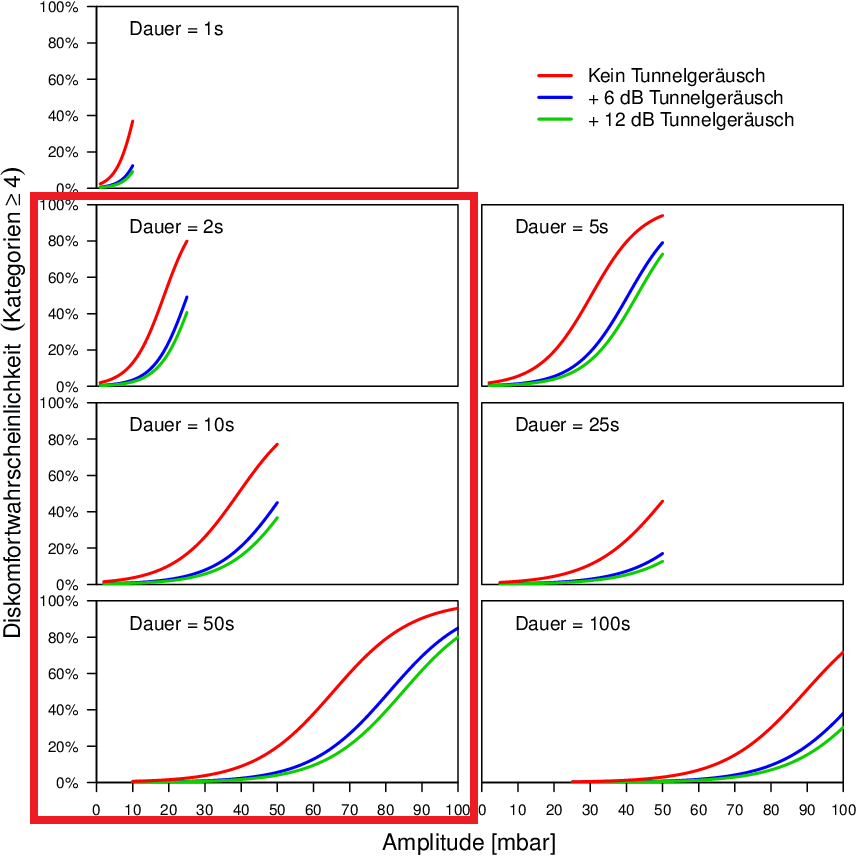 Expositions-Wirkungs-Kurven
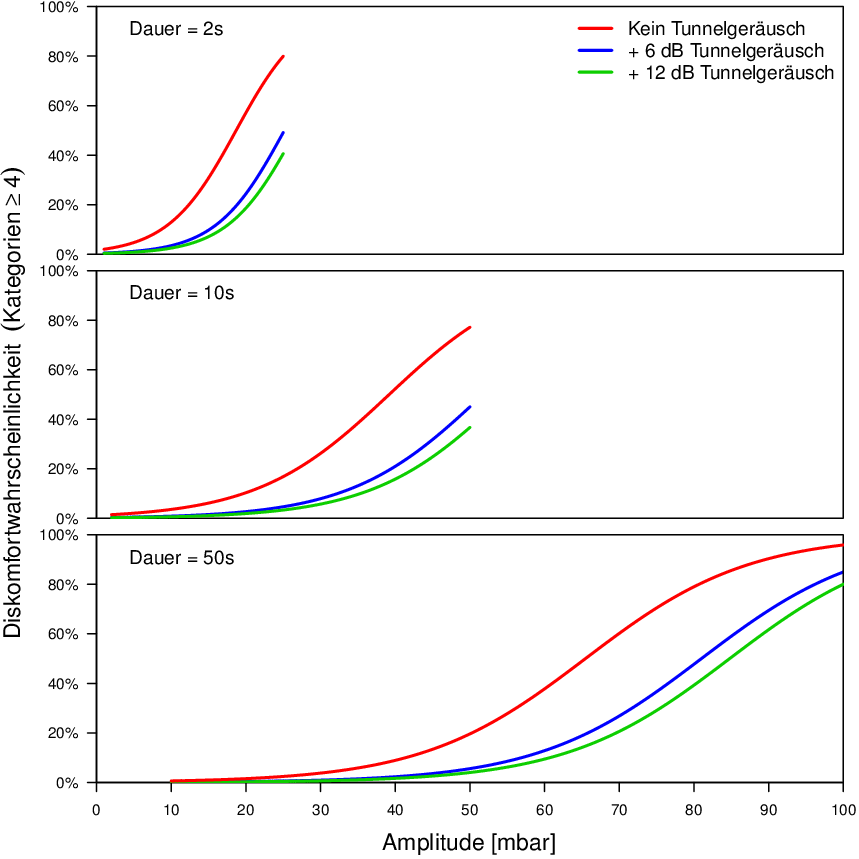 Diskomfort bzgl. Luftdruck-schwankungen...

	… sinkt bei Bedingung
     + 6 dB Tunnelgeräusch

	… ist am geringsten bei 
     + 12 dB Tunnelgeräusch!
Sanok et al. •  Luftdruckschwankungen und akustische Bedingungen im Hochgeschwindigkeitszug  •  25.10.2014
DLR.de  •  Folie 8
Anwendung: Toleranzgrenzwerte
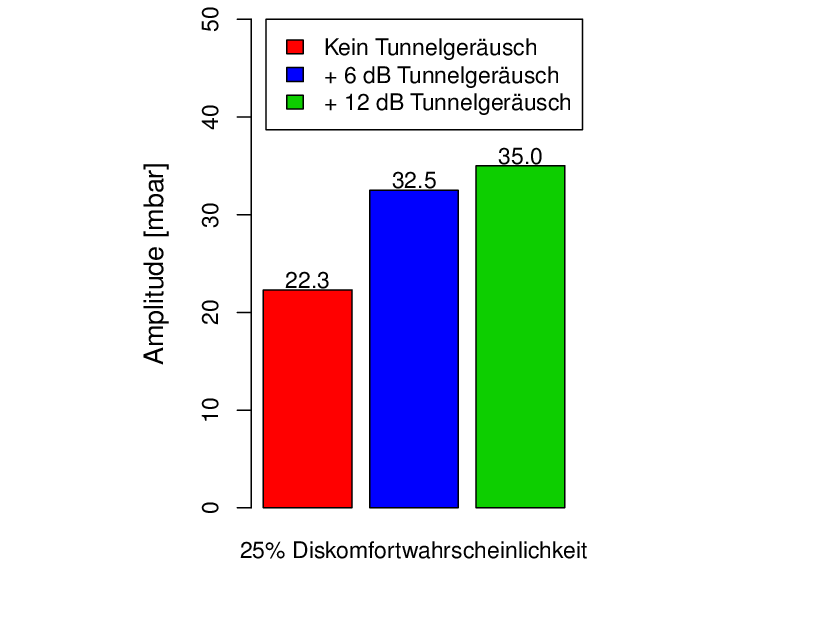 Annahmen: Dauer = 5 Sek.; zugehöriger Amplitudenwerte-
bereich von 2 bis 50 mbar.
Sanok et al. •  Luftdruckschwankungen und akustische Bedingungen im Hochgeschwindigkeitszug  •  25.10.2014
DLR.de  •  Folie 9
Fazit und Ausblick
Toleranzgrenzwerte für Druckschwankungen unter verschiedenen Geräuschbedingungen
Tunnelgeräusche senken Diskomfort bzgl. Druck
Tunnelgeräusch als Hinweisreiz  Vorwarnung, Kontrolle
Tunnelgeräusch als Distraktor  Aufmerksamkeitsverschiebung

Hinweise zur Auslegung des Next Generation Train 
Dämpfungseigenschaften
Vorteile akustischer Unterschiede zwischen offener Strecke und Tunnel für Druckänderungsempfinden  gemeinsame Betrachtung


Offene Fragen
Akustischer Komfort
Einfluss weiterer physikalischer Parameter (z.B. Luftqualität, Vibration) und Aktivitäten im Zug (z.B. Arbeiten)
Sanok et al. •  Luftdruckschwankungen und akustische Bedingungen im Hochgeschwindigkeitszug  •  25.10.2014
DLR.de  •  Folie 10
Vielen Dank für Ihre Aufmerksamkeit!
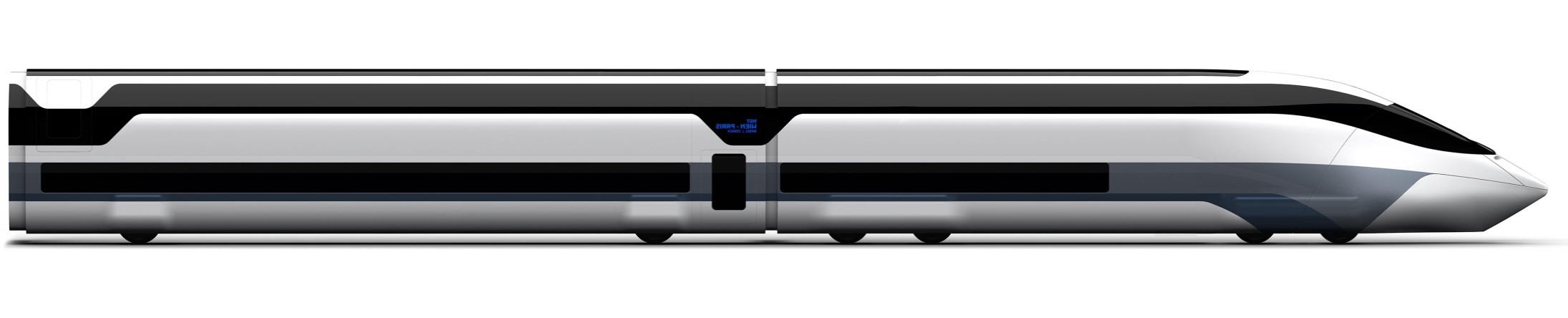